TB situation in South and North  Korea
Young Ae Kang
Yonsei University College of Medicine
High TB burden in North Korea
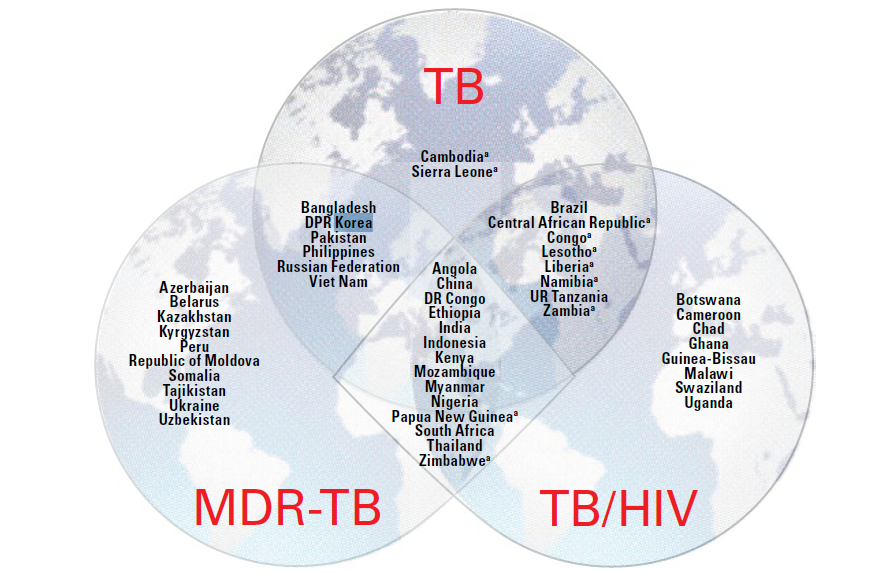 WHO TB report 2020
[Speaker Notes: ,]
TB in North Korea in 2023
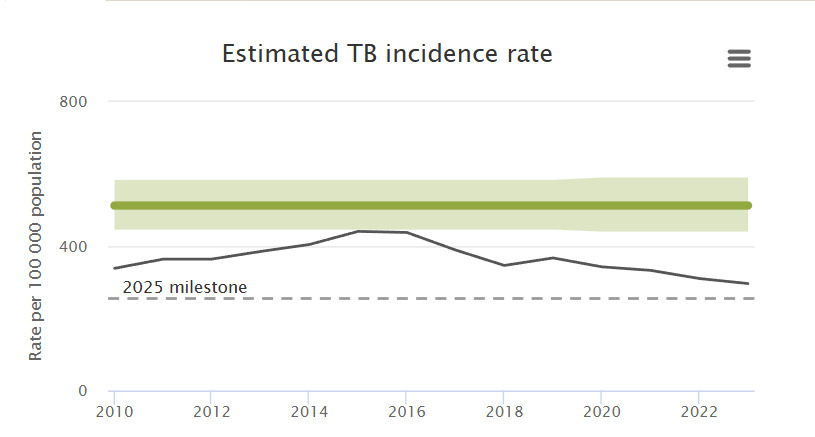 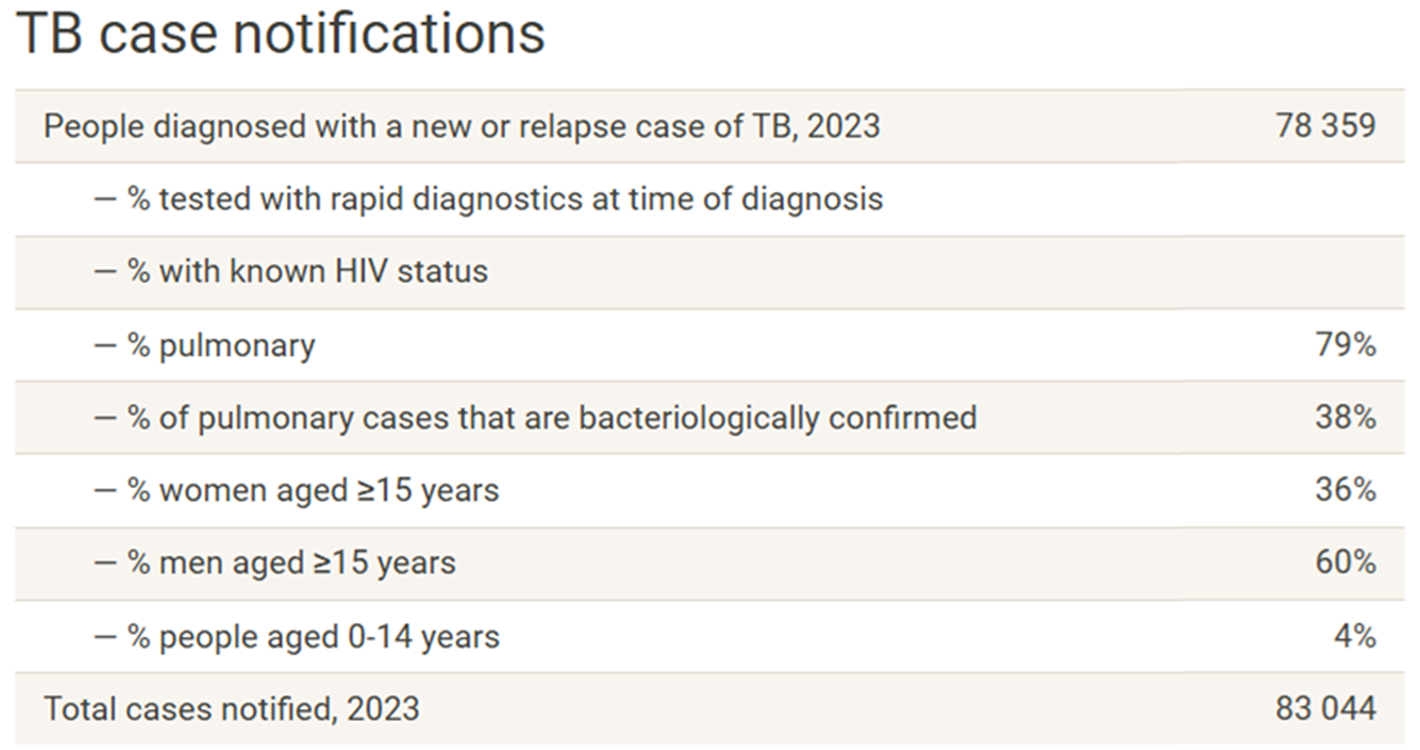 High TB burden in South Korea
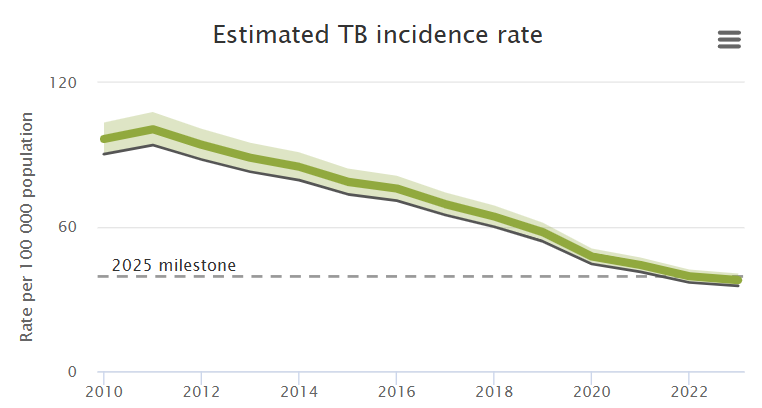 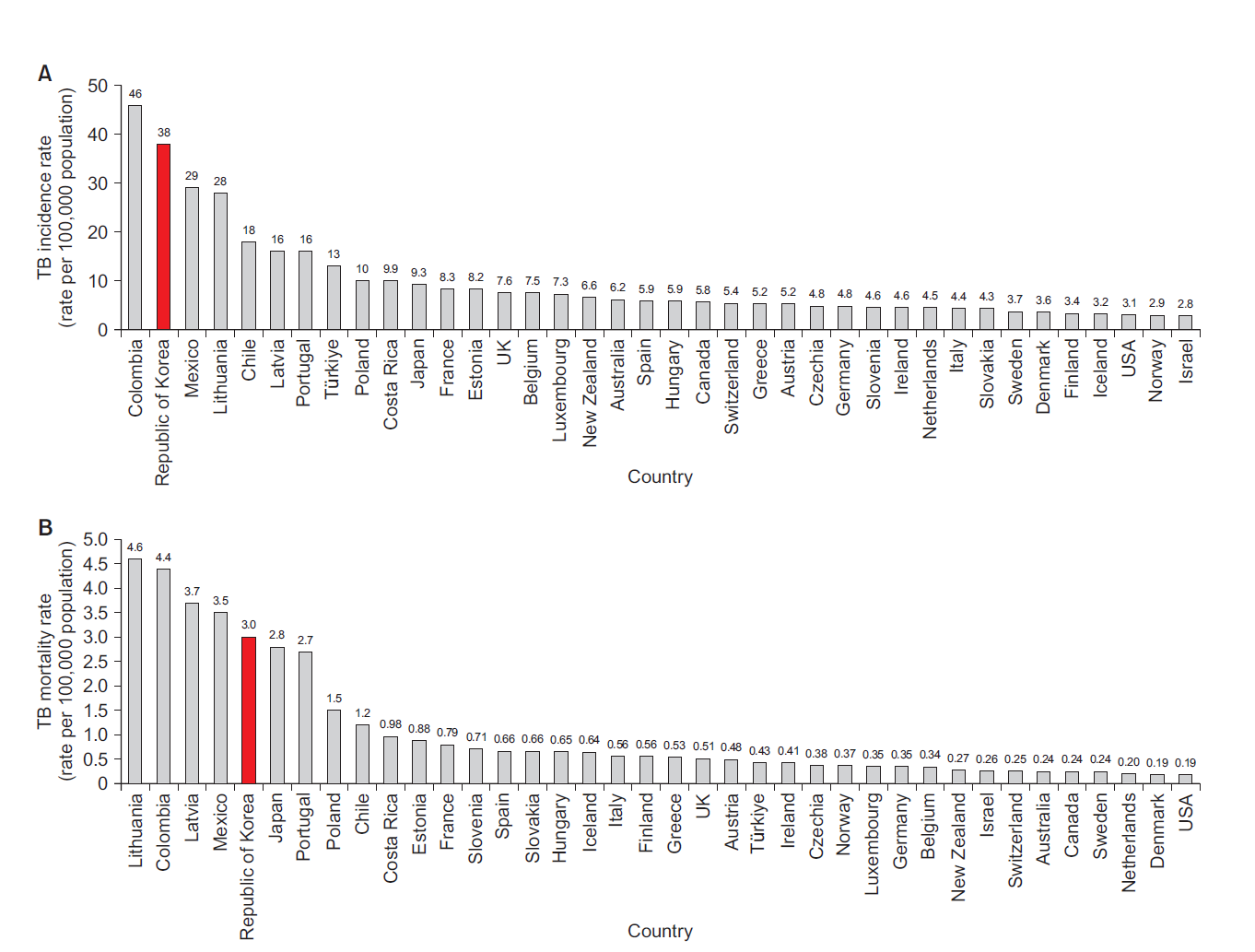 Ranking of TB incidence among OECD
38
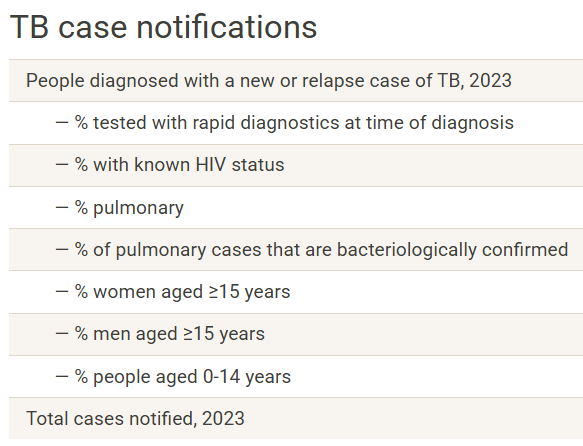 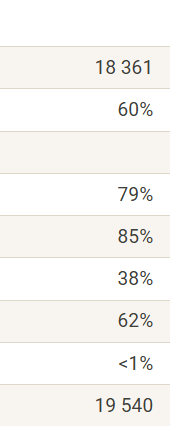 Ranking of TB mortality among OECD
Key TB indicators in South and North Korea
TB burden
Estimated number, notification number, number of RR/MDR-TB, TB in age group
Diagnosis
% lab-confirmed pulmonary TB, % RIF-tested
Treatment 
Treatment success rate in new, treatment success rate for RR/MDR-TB
Number of TB notification, new and relapse
Number of RR/MDR-TB notification
% of lab confirmed TB among pulmonary TB
% RIF resistance testing among previously treated TB
% RIF tested and notified number of RR/MDR TB
10
Treatment success rate, new and relapse
11
Treatment success rate, RR/MDR TB
12
Objective
The purpose of this work was to develop a mathematical model that accounts for recent trends in DS-TB and RR/MDR-TB incidence and to predict TB burden based on the proposed optimal TB control intervention strategy in (South and) North Korea
TB Model
Deterministic Compartment model
Infectious
Recovered/
immune
Pre-infectious
Susceptible
S : Susceptible
E : faster progressor  (latent infection, approximately 5% after recent infection ) 
L : slow progressor (latent infection)
I : infectious active TB
T : treated, UT : untreated , R : relapsed
Intervention and prediction scenario
Intervention 
Scenario 1—Preventive treatment enhancement
Scenario 2—Diagnostic capacity improvement
Scenario 3—Active case-finding enhancement
Scenario 4—Scaling up the treatment success rate for active TB 
Intervention period : 2020-2025
Prediction :
The future incidence of TB and the number of TB deaths by 2040
Data sources
South Korea
TB notification report since 2001
Public-Private Mix project monitoring indicators
Published articles 
Local TB epidemiologists
North Korea
WHO TB data 
~ 2018/2019  data
Summary
Using the mathematical model, various TB control intervention (in  diagnosis and treatment) can be applied to predict the TB situation in North Korea.
Based on data from 2012-2019 and the local situation, it was estimated that TB in North Korea will decrease, but at a very slow rate, and MDR-TB will continue to increase in the future.
The importance of basic TB management policies such as active case finding, preventive treatment, effective treatment coverage was confirmed.
Limitation
There was substantial range of uncertainty because of lack of actual data and parameters for North Korea in TB model calibration.
Parameters in South Korea and other high burden countries were applied in some part.
We didn’t consider the age structured model.
All data and assumed parameters were from pre-Covid era.
Need more understanding in  local TB epidemiology and TB modeling.
Need more experience in TB modeling which can be incorporated in TB program.
Thank you for your attention!